Price Changes

NAAD/Mailers Hug Legislative Affairs Conference




April 6, 2017
Agenda
Pricing Goals


Regulatory Requirements


Initiatives under consideration for 2018
2
Pricing Goals
Transparency

No unintended consequences

Simplification

Growth
3
Regulatory Requirements
PAEA requires contribution from Competitive products to cover 5.5% of Institutional Costs
Appropriate share
Postal Regulatory Commission reviews every 5 years and is currently under review.
Contribution from competitive products covered 16.5% of institutional costs in FY16 vs. 13.3% in FY15.  
Small number of major shippers responsible for majority of growth.  All are building the capability which would enable them to deliver their own product. This would result in less density and lower contribution to overhead.
USPS has recommended the appropriate share should be reduced to zero percent, and that it certainly should not be raised
4
Regulatory Requirements
10 Year Review – Is system meeting objectives?
To maximize incentives to reduce costs and increase efficiency
To create predictability and stability in rates
To maintain high quality service standards
To allow the Postal Service pricing flexibility
To assure adequate revenues, including retained earnings, to maintain financial stability
To reduce the administrative burden and increase the transparency of the ratemaking process
To enhance mail security and deter terrorism
To establish and maintain a just and reasonable schedule for rates and classifications, however this shall not be construed to prohibit  the Postal Service from making changes of unequal magnitude within, between, or among classes of mail
To allocate the total institutional costs of the Postal Service appropriately between market dominant and competitive products
5
Regulatory Proceedings
10-year Review - USPS Position

Current system not meeting objectives

Cap is unworkable in a network industry with growing delivery points and declining volumes

Need pricing flexibility to ensure financial stability, but we can’t price our way out of current financial situation; need legislative reform and continued cost control
6
Structural Changes Under 
Consideration for the 
Next Price Change
7
Rate Design Strategy
Significant rate relationships
Letters - How has volume migrated? What is appropriate pass-through?
First-Class Mail Single-Piece vs Meter
AADC vs. 5 Digit letter discount (FCM and MM)
Marketing Mail Origin letters vs. DNDC vs. DSCF
5-Digit vs. High Density, HD+, Saturation 
Flats- How has volume migrated? What is appropriate pass-through?
5-Digit vs. Carrier Route vs. High Density, HD+, Saturation
How do we encourage more CR on direct pallets in non-FSS zones
“Heavy” weight prices between classes (Per, MM, BPM)
Automation discounts – what is right incentive?
8
First-Class
Initiatives Under Consideration
Simplify Single-Piece Residual

One price up to 3.5 ounces for Single Piece FCM letters 

Simplify the pricing structure for Picture Permit
9
Marketing Mail
Initiatives Under Consideration
2018 Promotions

Further incent bundles on 5-Digit pallets

EDDM Letters 

Simplify the pricing structure for Picture Permit
10
Periodicals
Initiatives Under Consideration
Periodicals Sack/Tray Pricing
 
Further incent bundles on 5-Digit pallets
11
Package & Extra Services
Initiatives Under Consideration
Package Services
Allow comail for DSCF and DDU BPM Flats

Extra Services
Permit Simplification

Deliver PO Box addressed mail to Street Address 

Returns Simplification
12
Resources
Postal Explorer® - pe.usps.com 
Current and new prices: including downloadable price files in Excel and CSV formats 
Federal Register Notices
Domestic Mail Manual & International Mail Manual
BMA page: http://blue.usps.gov/bma/ 
RIBBS: https://ribbs.usps.gov/ 
PostalPro: http://beta.postalpro.usps.com/
13
[Speaker Notes: [VO]: There are several resources that are available for more information about all US Postal Services price changes. First is Postal Explorer, which can be found at p-e dot u-s-p-s dot com. There you can find current and new prices, including downloadable price files in Excel and CSV formats, as well as the Federal Register Notices, and the Domestic Mail Manual, or D-M-M and the International Mail Manual, or I-M-M. 
There are also BMA Advisories. All BMA Advisories, which are distributed through email, are also posted on the BMA page. The BMA page is for internal USPS employees. 

The external facing website has for many years been “RIBBS”. “RIBBS” is in the process of being phased out and Postal Pro will eventually replace it entirely, but right now is in the beta stage. Both websites are accessible at the noted web addresses included here, or you can google any of these for easy access as well.]
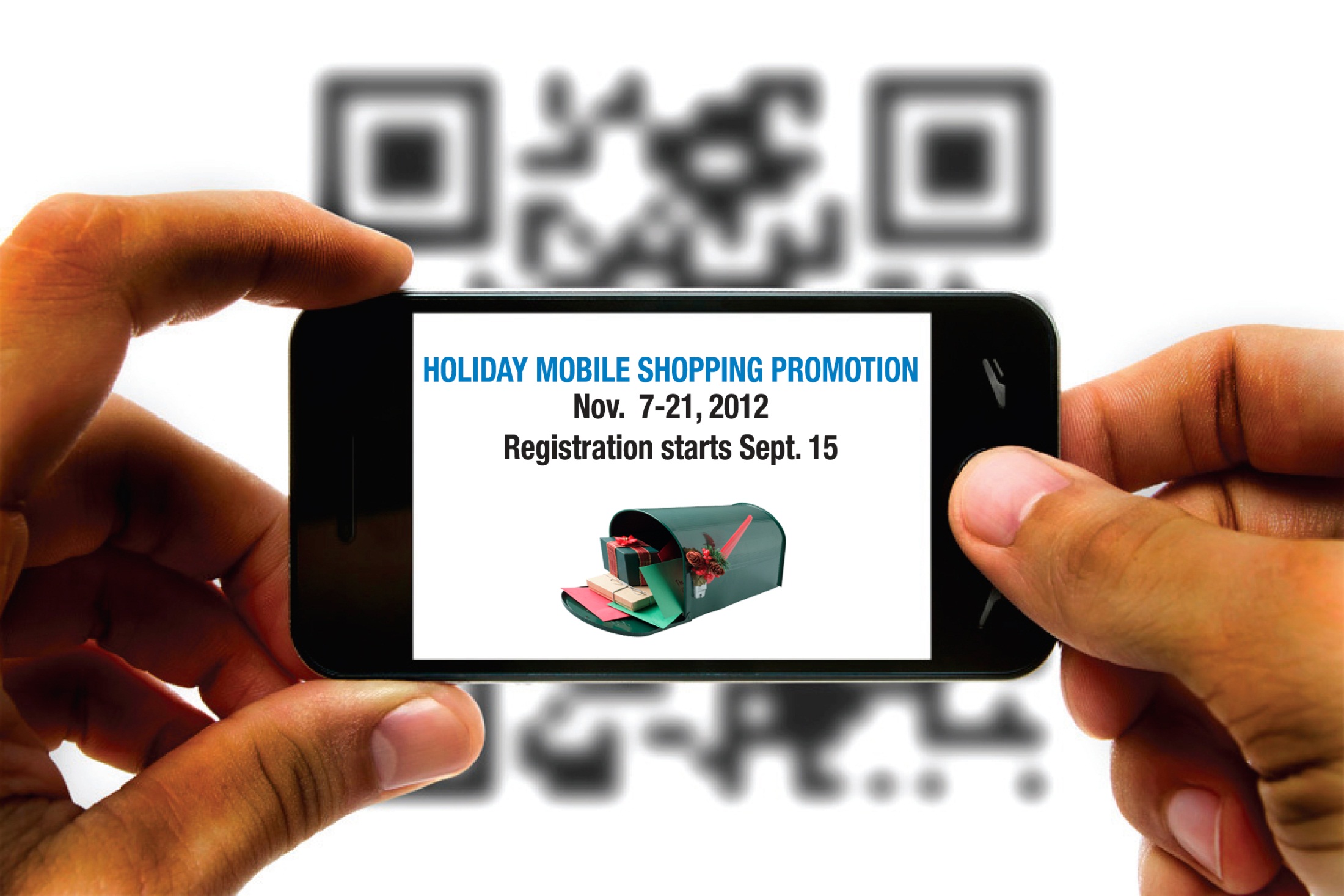 Questions?
14